PHÒNG GIÁO DỤC VÀ ĐÀO TẠO QUẬN LONG BIÊN
TRƯỜNG MẦM NON GIA THƯỢNG
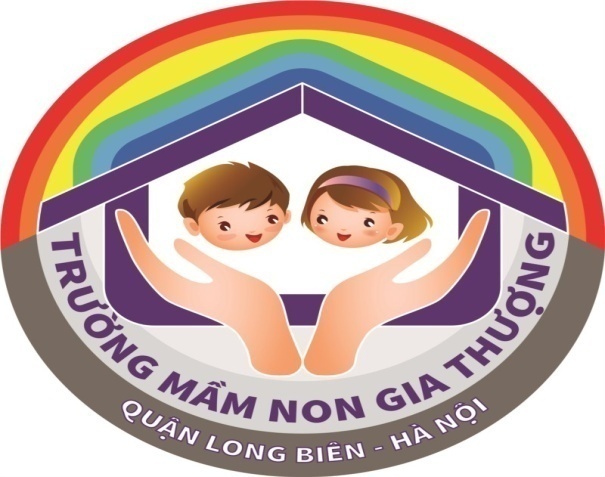 Nhận biết tập nói
Chủ đề: Đồ dùng gia đình
Đề tài: NBTN: Tivi – Điện Thoại
Lứa tuổi: Nhà trẻ ( 24- 36 Tháng)
Giáo viên: Trần Thị Bích Quyên
            Năm học: 2017- 2018
Ti vi
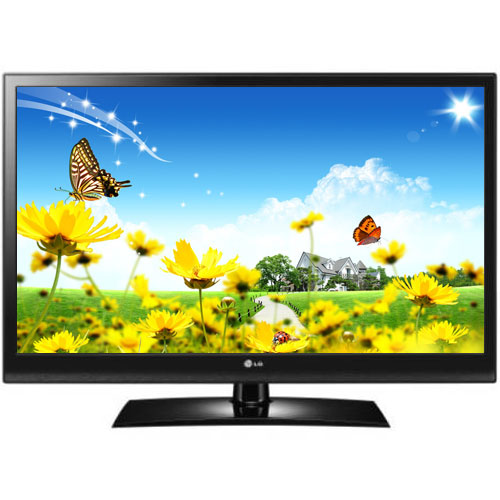 Điện thoại
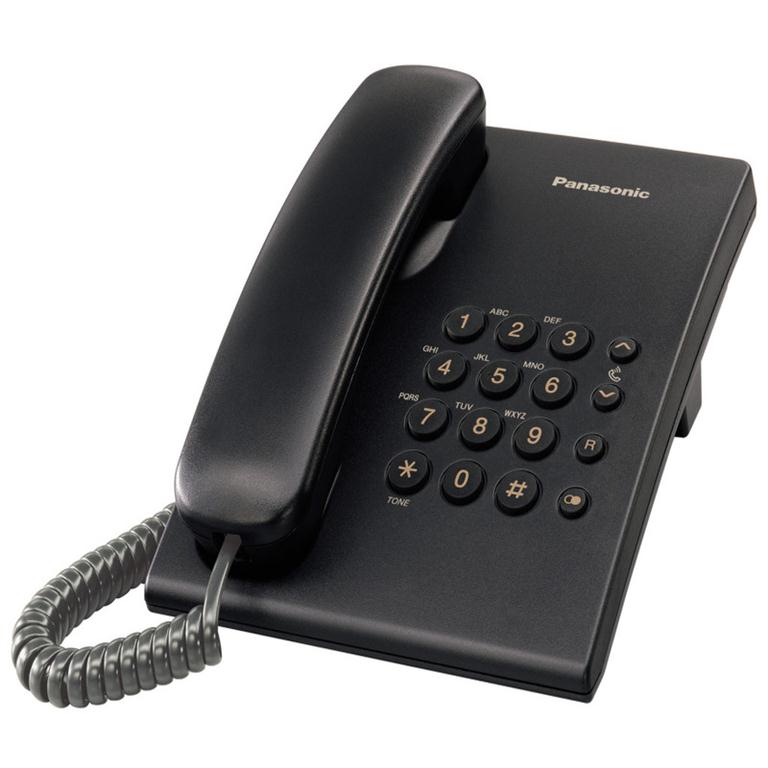 Một số hình ảnh ti vi
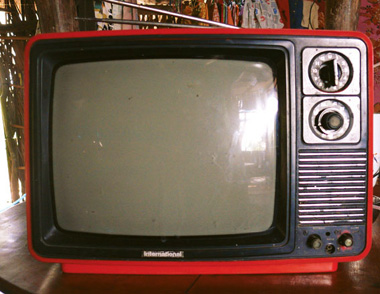 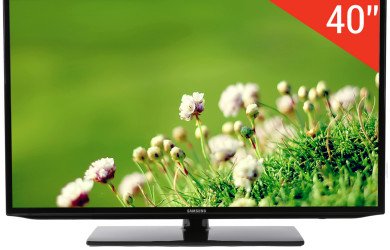 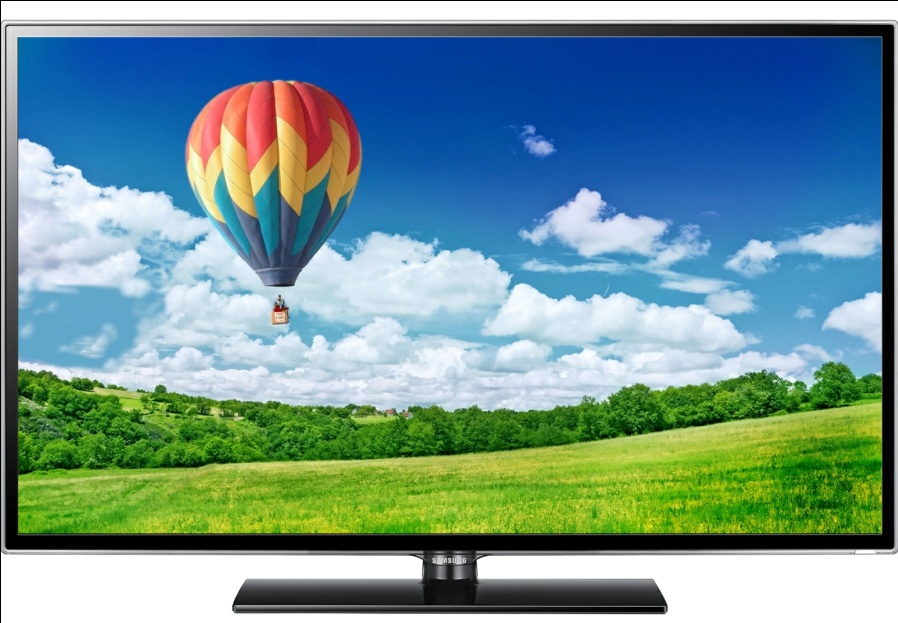 Một số hình ảnh điện thoại
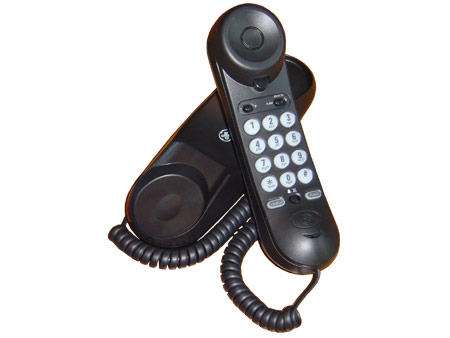 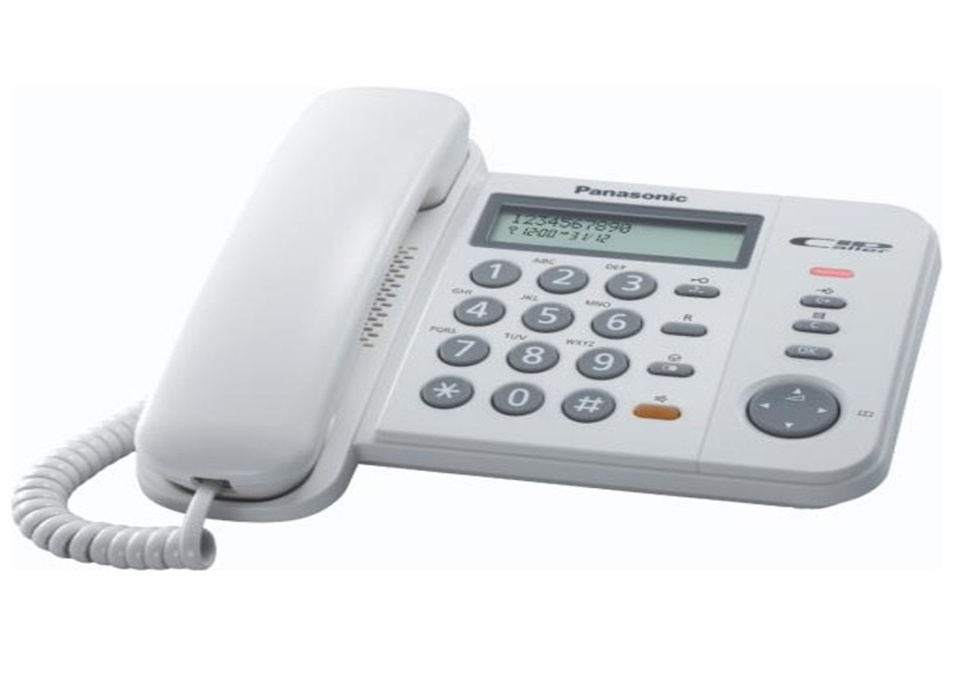 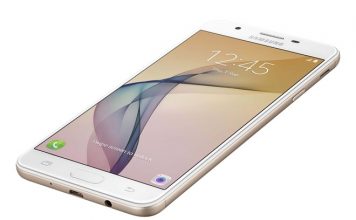